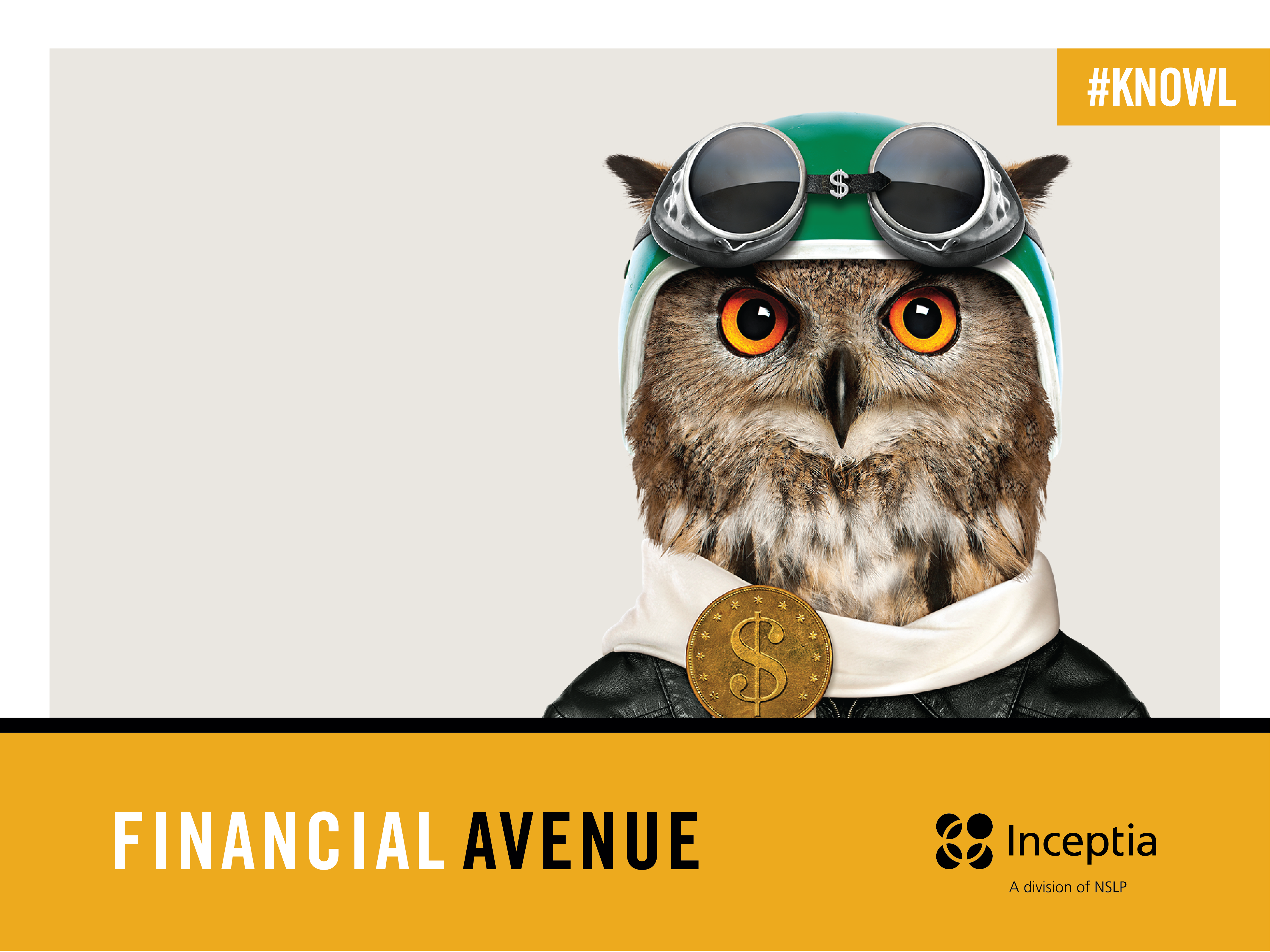 College and Money
Extra Lessons and Discussion Questions

Educator Toolkit
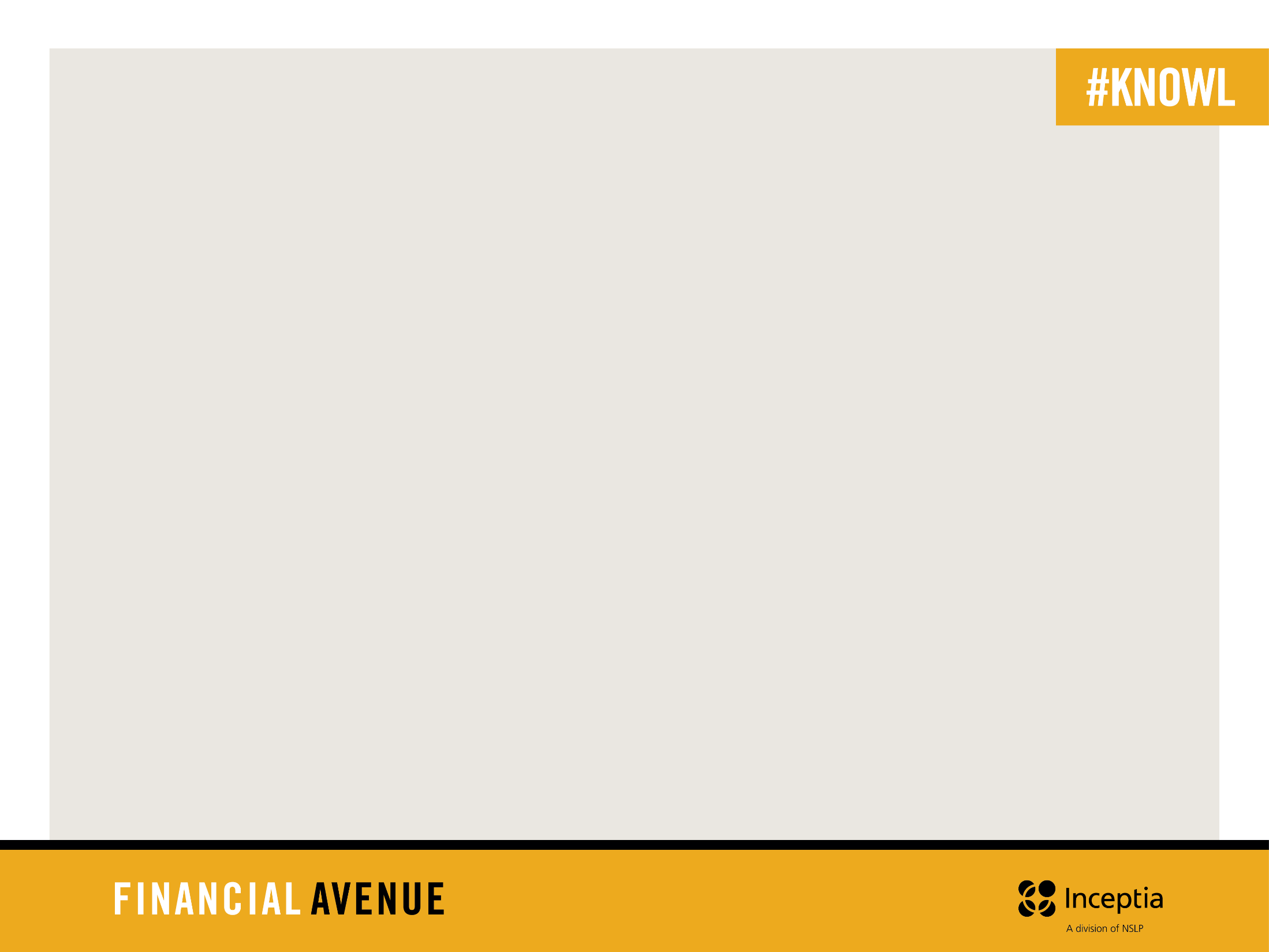 College and Money
How do you…
Know what value you’re getting out of your school?
Maximize your financial aid and cover any gaps?
Keep your financial aid and make a plan for paying for your entire college education?
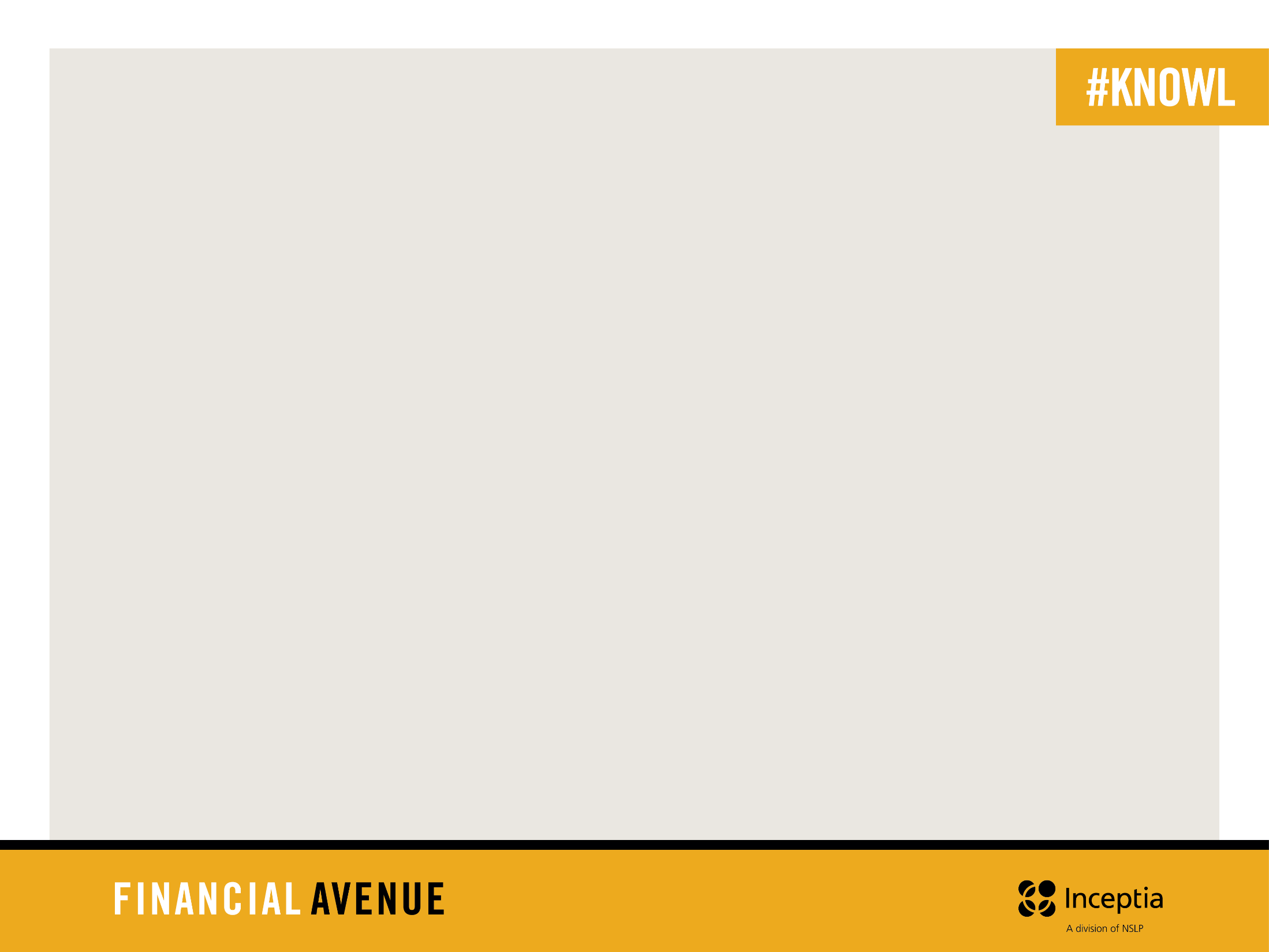 Today’s Lesson
Getting the most out of your college investment
Know the value of your education: Calculate the return on investment you’re getting out of your school.
Find ways to pay: How to apply for and maximize financial aid, and how to cover the gaps.
Keep up the work: What you need to do to keep your financial aid and graduate for the least amount of money.
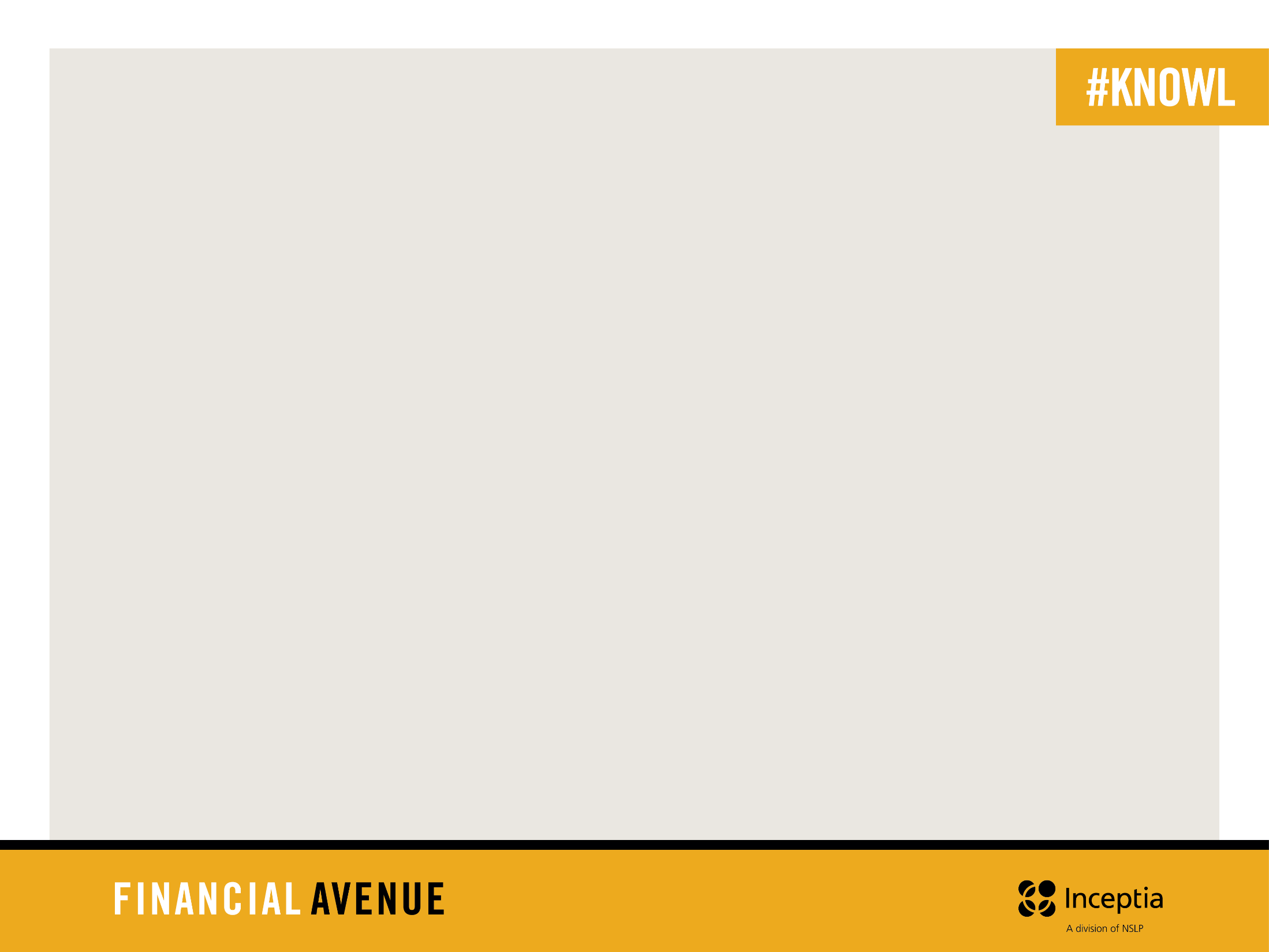 1. Know the Value: Review
REVIEW AND DISCUSS COLLEGE AND MONEY SECTION 1: KNOW YOUR SCHOOL’S VALUE
Compare the costs of different higher education types.
Calculate the cost of college and identify net price vs. sticker price.
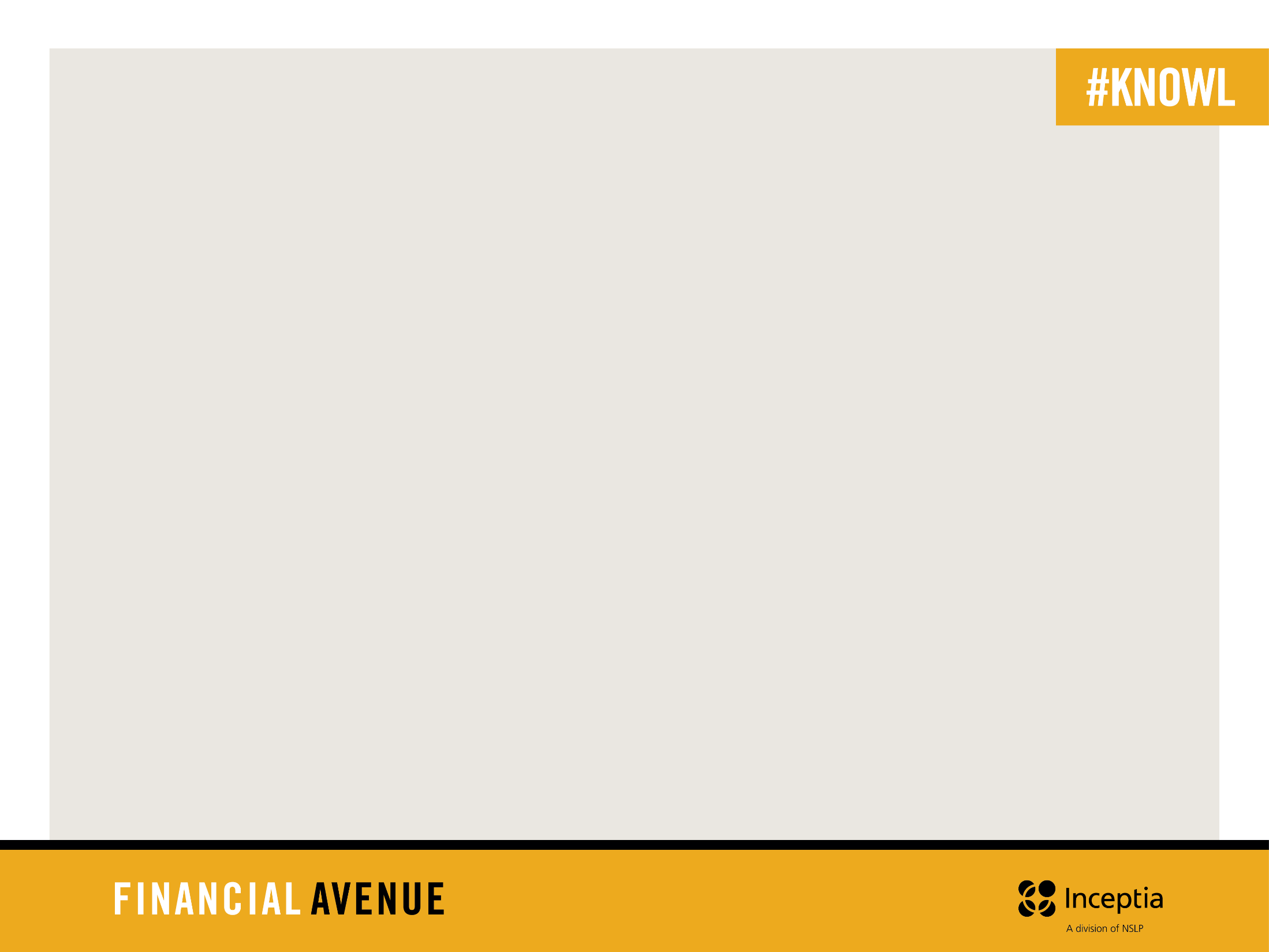 1. Know the Value: Discuss
Q: “Why is college an investment?”
Brainstorm: What are all the reasons that college is an investment? When it comes to higher education, what are you paying for upfront? What do you expect to get in return?
Reflect and Discuss: When you think of college as an investment, what goes into your decision about what college to attend?
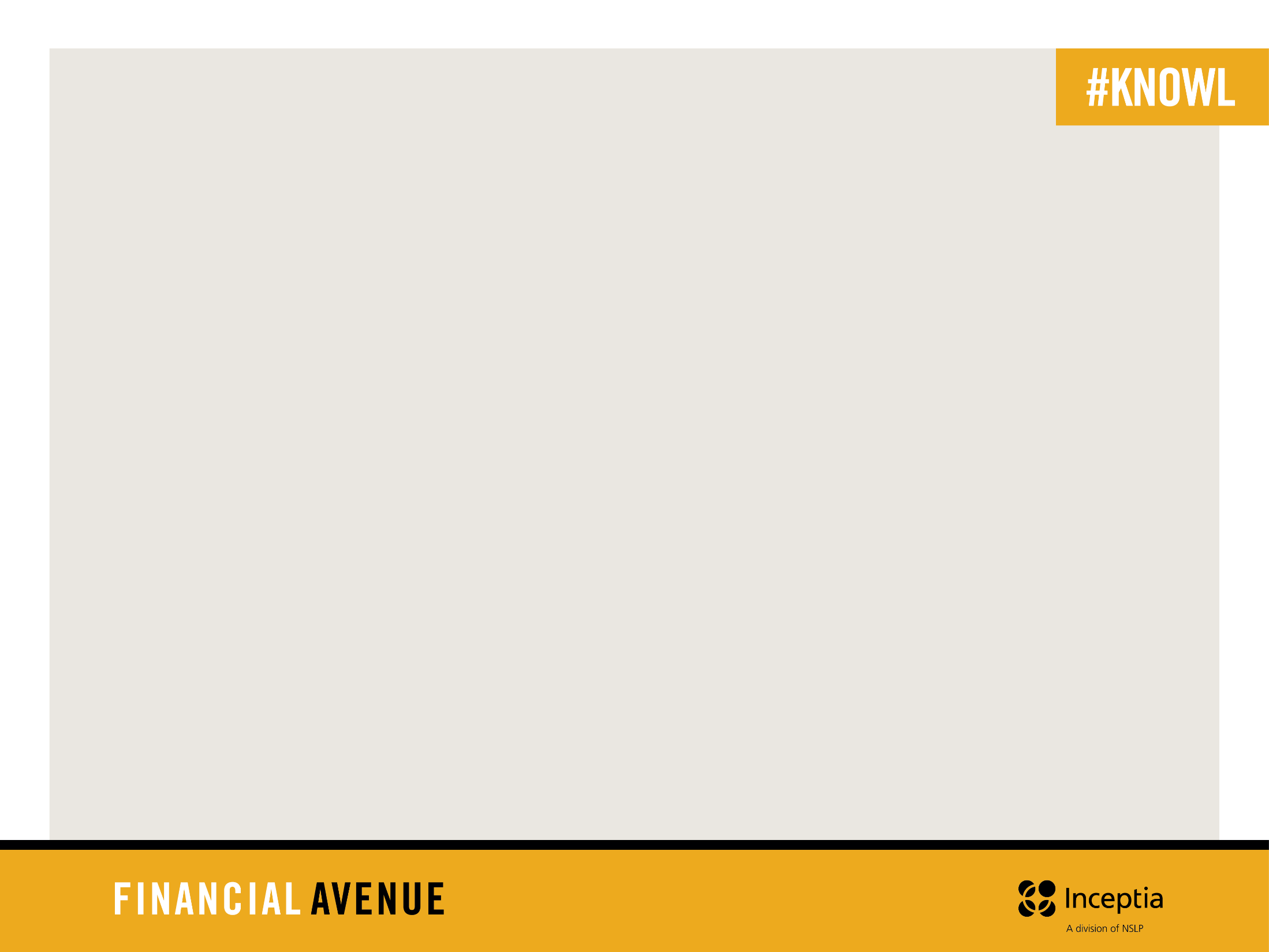 1. Know the Value: Exercise
Q: “What’s the net price of your school?
Research: What’s the net price of your school? Use the College Scorecard to compare sticker price (the full cost that’s advertised) vs. net price (the price after aid) 
Reflect and Discuss: Why are these different? How would this influence someone’s college choice or how they applied for financial aid?
Write: If you were applying to school today, what would be your process for researching the best financial fit?
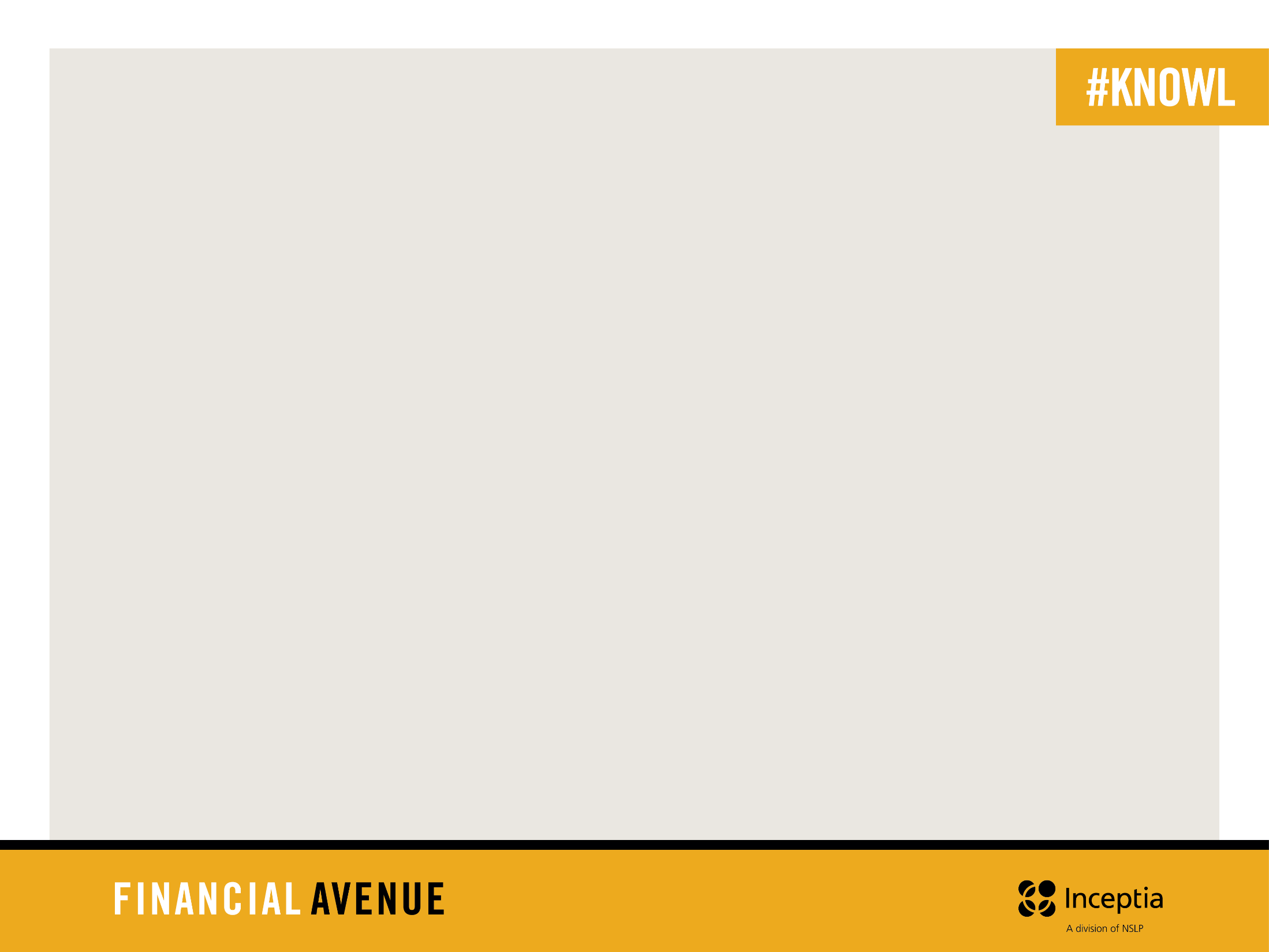 2. Find Ways to Pay: Review
REVIEW AND DISCUSS COLLEGE AND MONEY SECTIONS 2 AND 3: MAXIMIZE YOUR FINANCIAL AID, COVER THE GAP
Know the process of applying for financial aid.
Compare and evaluate financial aid offer letters.
Identify common financial aid types and terms.
Identify ways to help pay for college and cover the gap.
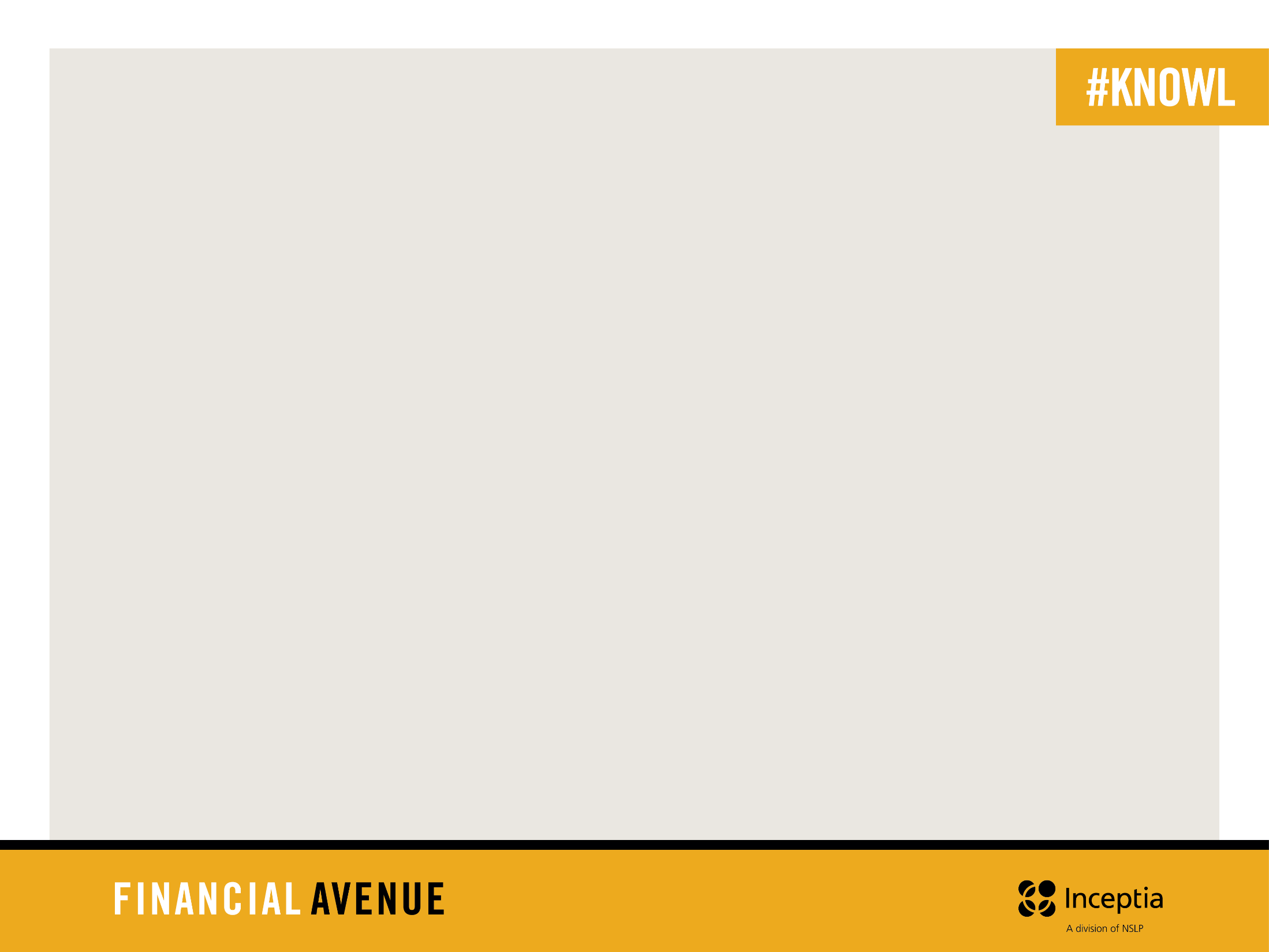 2. Find Ways to Pay: Discuss
Q: “What are all the ways to pay for school?” 
Discuss: What are all the combinations of ways you are paying for college?
Brainstorm: What are all the ways that would help you pay for college without borrowing money?
Reflect and Write: What are one or two things that you can or will do in your college career to find free sources to help pay for college? Write them down.
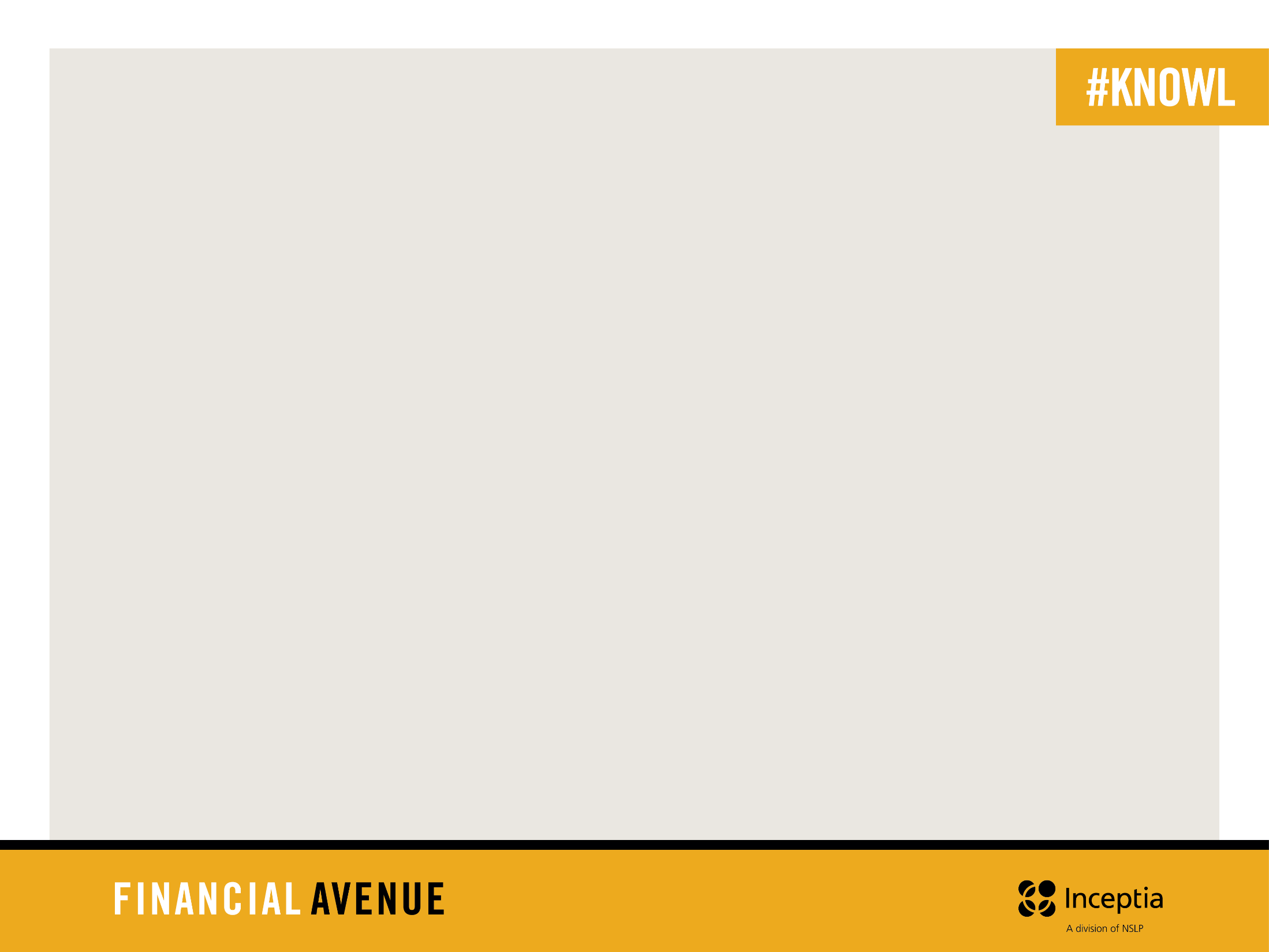 2. Find Ways to Pay: Exercise
Q “What’s in my financial aid package?”
Review: Review the CFPB financial aid award letter.
Discuss: What is the total cost of attendance? How much aid is this student awarded that he/she doesn’t need to pay back? How much will this student have to borrow this year? Over four years? What is the estimated loan payment after college?
Reflect: What could this student do to minimize borrowing?
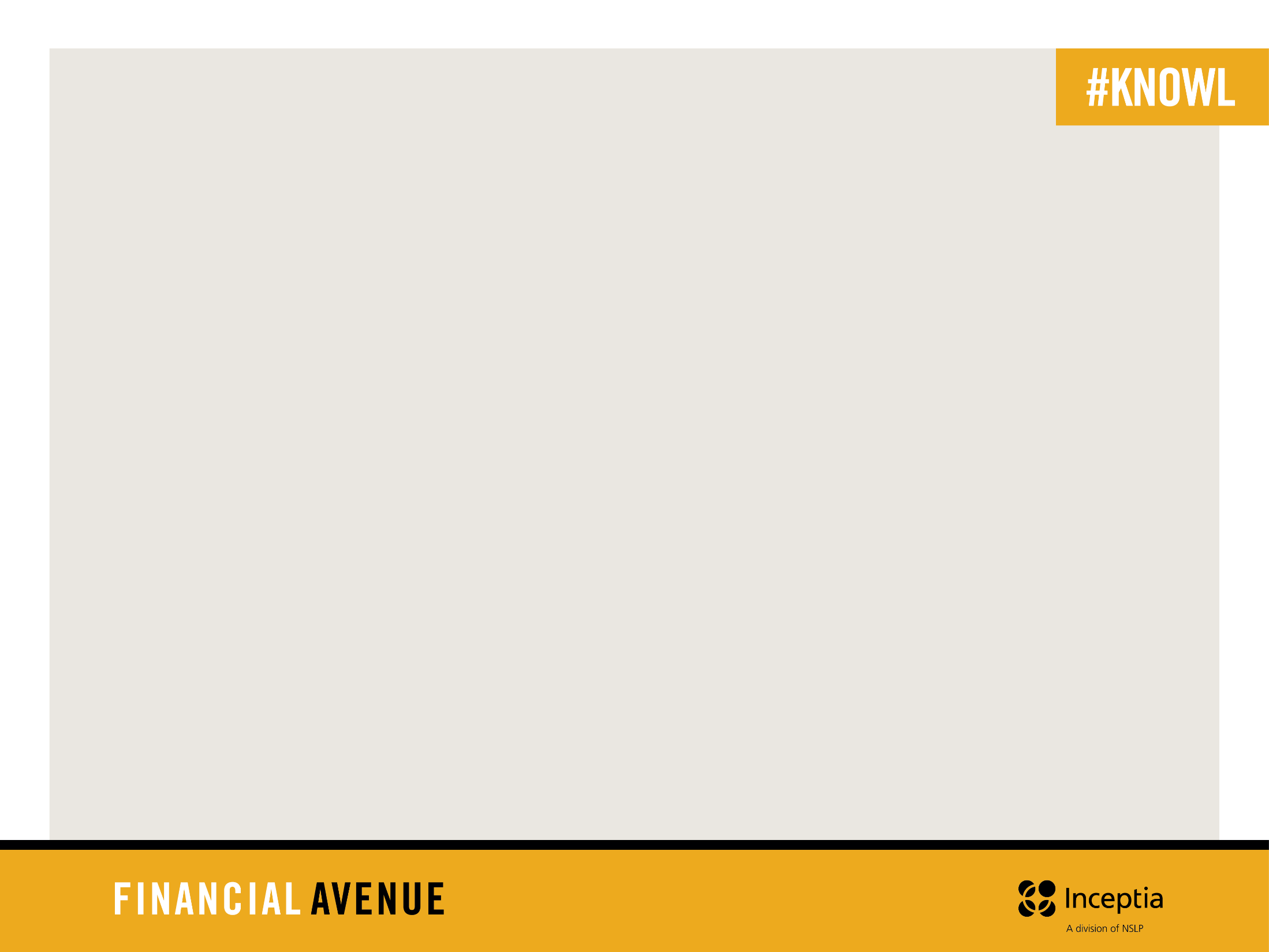 3. Keep Up the Work: Review
REVIEW AND DISCUSS COLLEGE AND MONEY SECTIONS 4 AND 5: MAKE SCHOOL COUNT, GET A REGULAR CHECK UP
Calculate the return on investment on majors.
Create an academic plan to keep down costs.
Check in on and reapply for  financial aid.
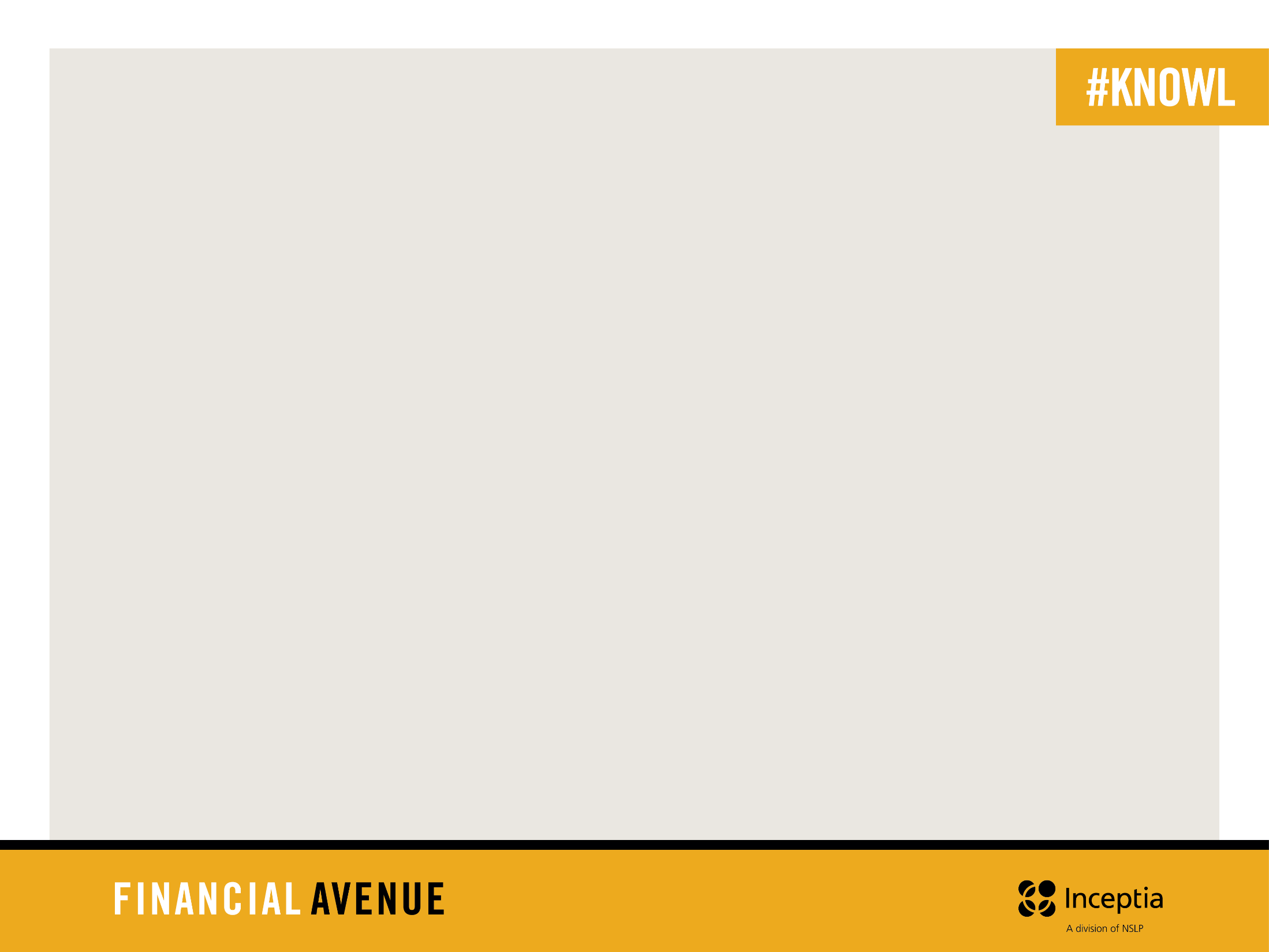 3. Keep Up the Work: Discuss
Q: “How do you make the most out of college?”
Reflect: Pretend it’s graduation. What are the 3 things that helped you most during college to get ready for that day? What helped you graduate on-time, with little debt, and ready for a good job?
Brainstorm: What are 3 specific things you can do to make sure ready to find a job when you graduate?
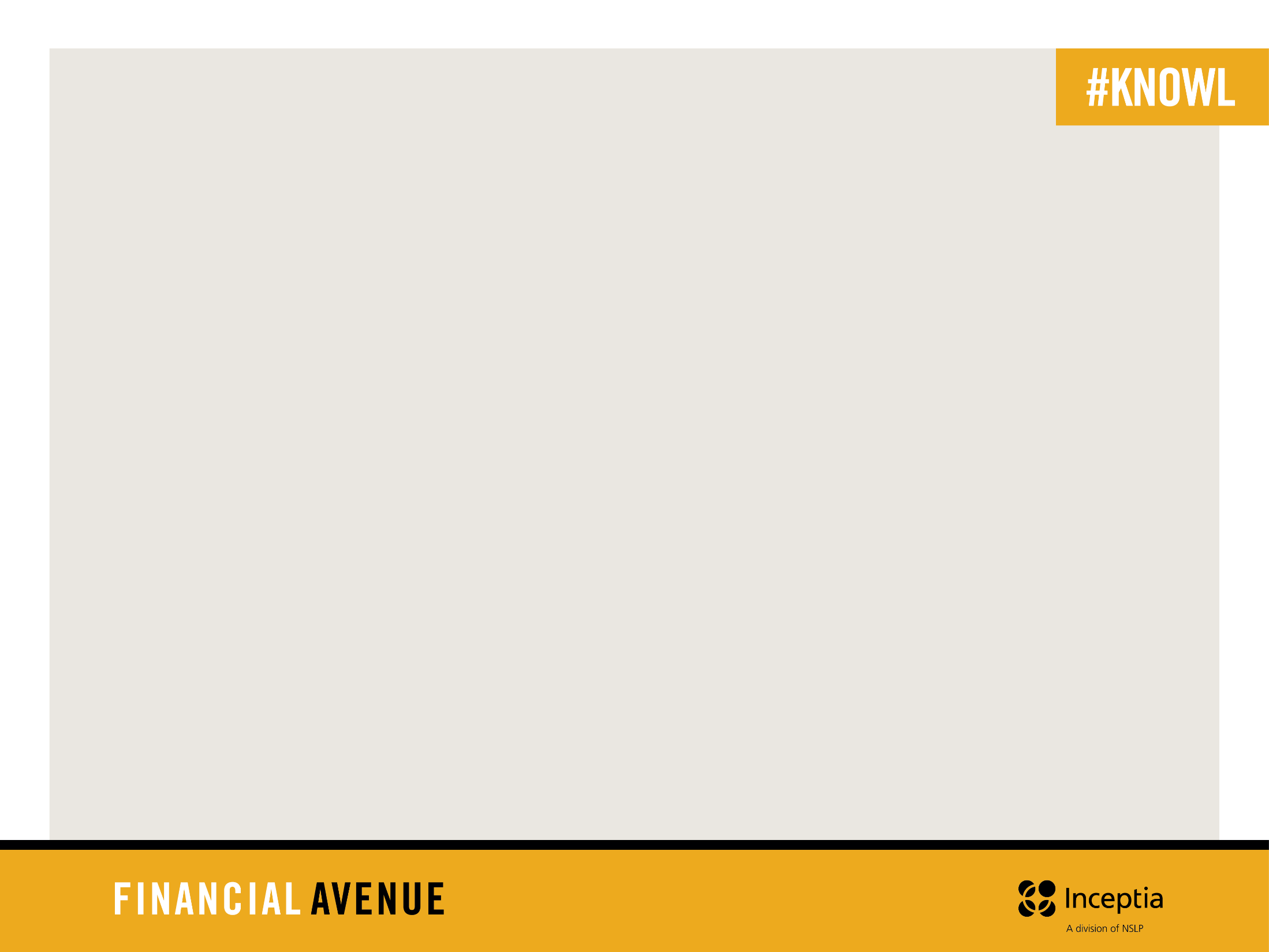 3. Keep Up the Work: Exercise
Q: “What’s my plan to stay on track?”
Plan and Write: How many years do you plan to take to graduate? Based on the earlier exercise, what could that cost in total? How will you cover these costs? How and when do you plan on renewing your financial aid? Write a bulleted list with as many of these you can answer.
Discuss: How can you find out the answers to the questions that you didn’t know? What reminders can you put in place to help you stay on track with this plan?
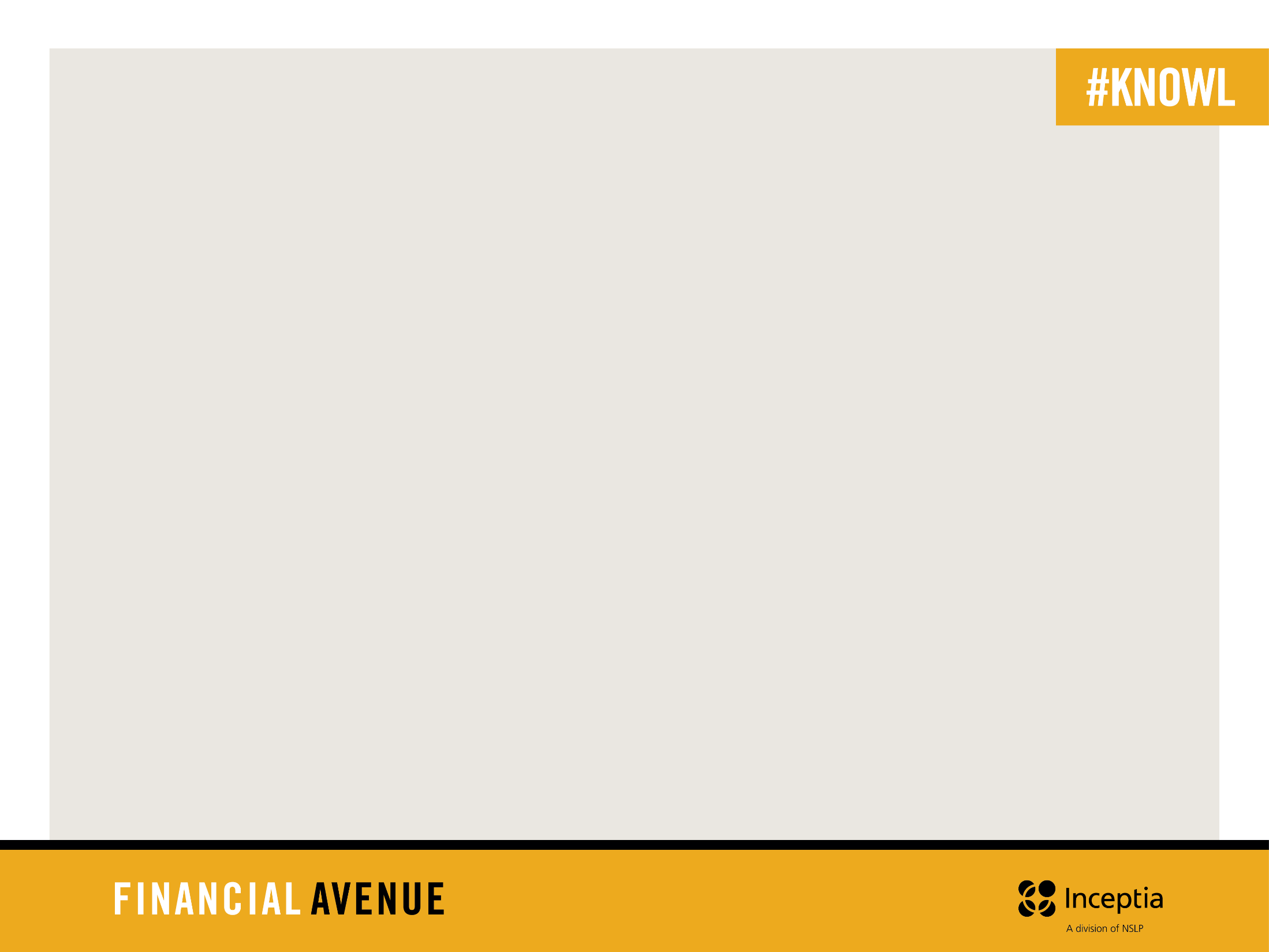 Take Action
Review your financial aid award and know your school’s value: If you’re not yet enrolled, use the federal College Scorecard online to estimate if a school is a good financial fit for you. Compare financial aid awards with the CFPB and College Board online.
Develop your academic plan. Make sure you’re on track to complete your degree and keep costs low.
Schedule check-up reminders for your academic map, career plan, and financial aid.
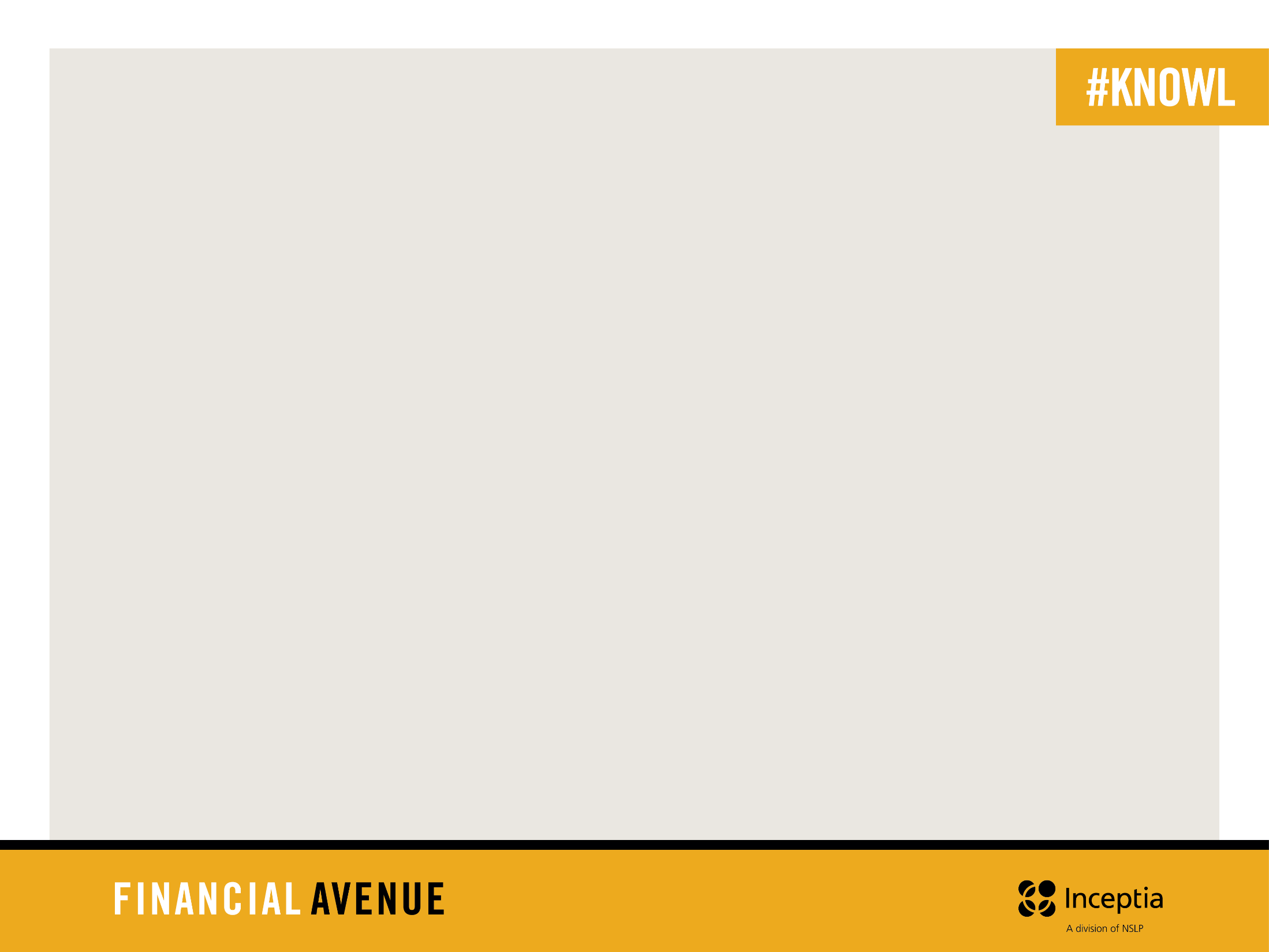 Wrap-up
Getting the most out of your college investment
Know the value of your education: Research and know the net price of your school and the portion you’re expected to cover.
Find ways to pay: Find and apply for financial aid to help you minimize your loans.
Keep up the work: Get the most out of your college experience by becoming “job-ready” and sticking to your academic and financial aid plans.